Greg Andolshek
Alex Koch
Michael McCormick
Team Lasso
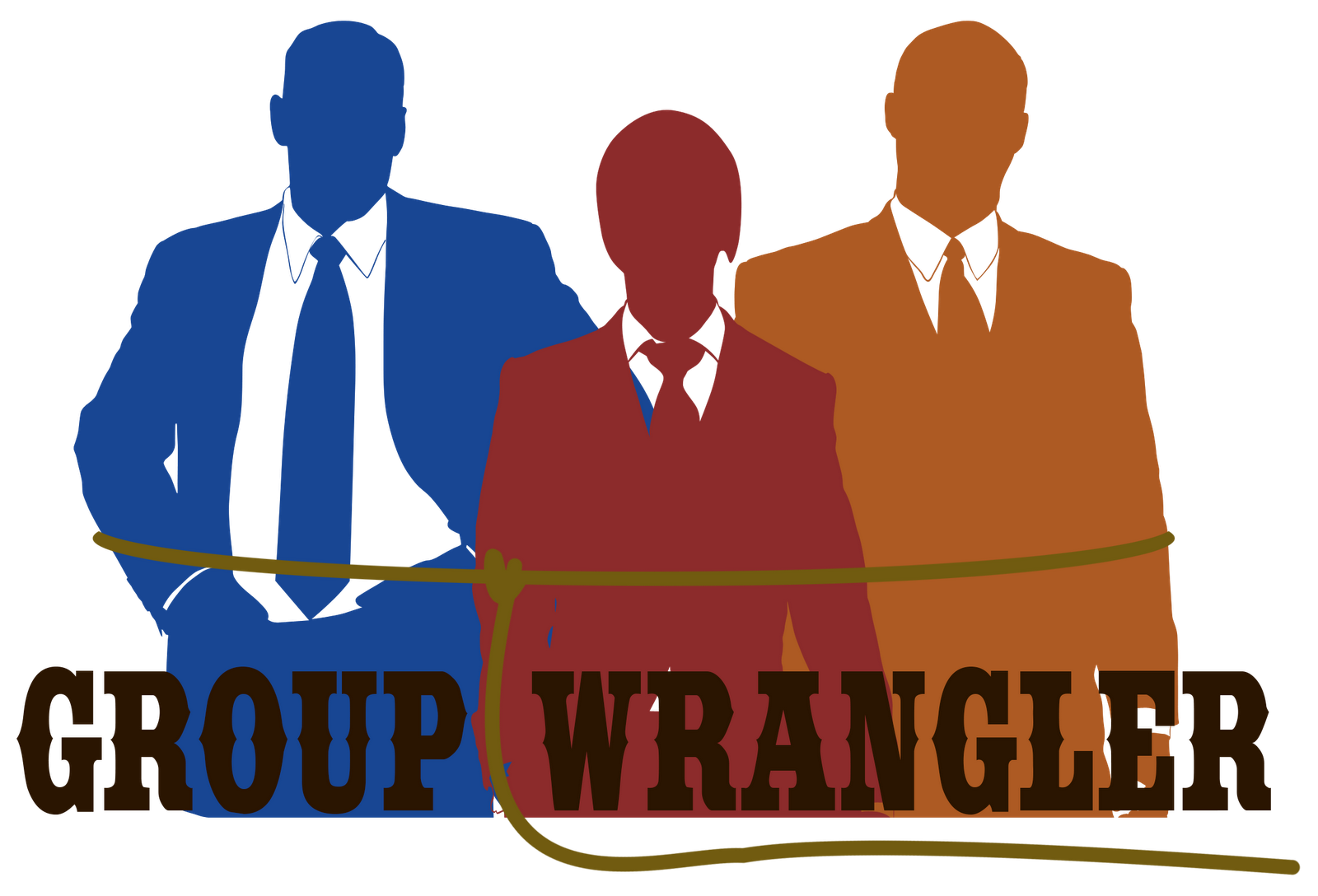 Team Lasso
2
Group Members
Greg Andolshek - Architect, Release Manager, Documenter
Alex Koch - Graphic Designer, Database Manager
Michael McCormick - Team Leader, Communicator
Mentor
Dr. Eck Doerry
Groups
3
Types of organizations:


Common grouping challenges:
Manage members
Define groups manually and automatically
Analyze members and groups
Facilitate group communication
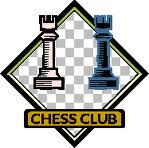 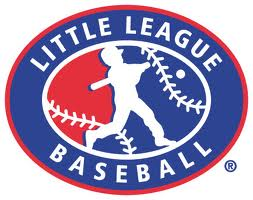 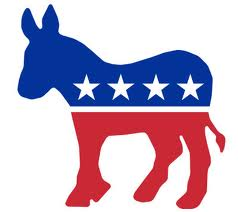 Grouping Example – Little League
4
Little League Division
Grouping Example – Little League
5
Team 1
Team 2
Grouping Example – Little League
6
Age 9-10 Group
Age 11-12 Group
Grouping Example – Little League
7
Shortstop Group
Grouping Example – Little League
8
Shortstop Group
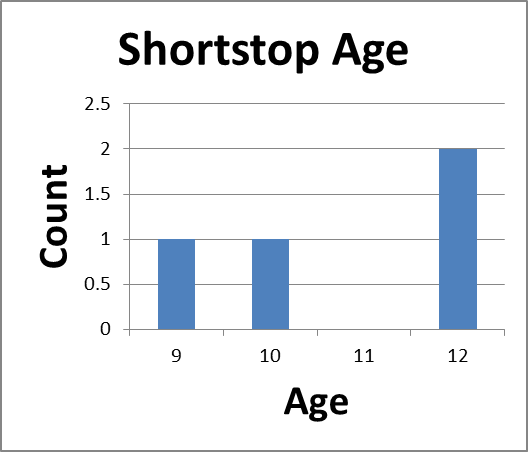 Grouping Example – Little League
9
Shortstop Group
Shortstop Forum

Favorite Plays

Rides to Games?

The Perfect Hit
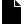 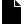 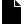 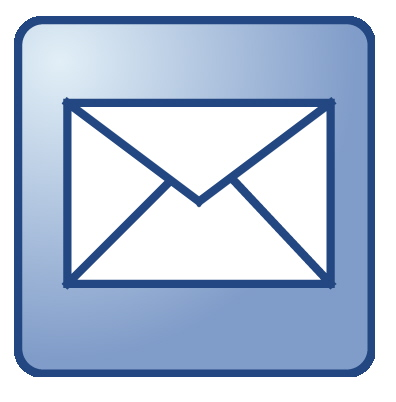 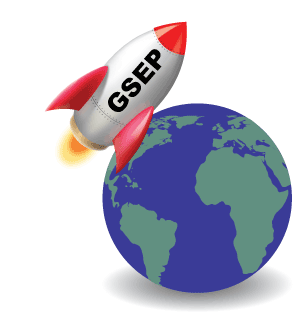 What is GSEP?
10
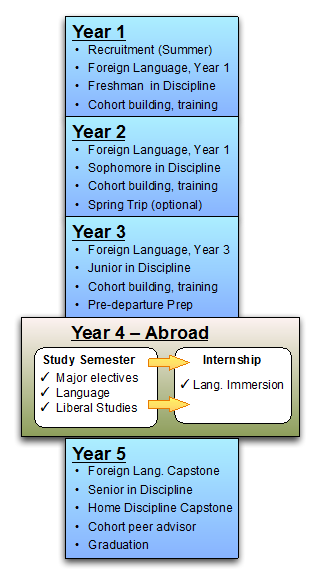 Global Science and Engineering 
    Program
Sponsor – Melissa Armstrong
Goal – internationalize all
    STEM degree programs
Dual degree
13 STEM majors
5 language majors
Currently 75 students
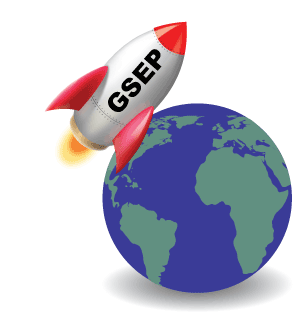 GSEP Grouping Requirements
11
GSEP needs one tool that can:
Manage students
300-500
Define groups manually and automatically
GSEP attributes
Analyze students and groups
Charts and statistical breakdowns
Facilitate group communication
Share GSEP experiences
Grouping Example – GSEP
12
GSEP Group
Grouping Example – GSEP
13
Computer Science Group
Engineering Group
Grouping Example – GSEP
14
GPA 3.80-4.0 Group
GPA 3.5-3.79 Group
Grouping Example – GSEP
15
Spanish Group
Grouping Example – Little League
16
Spanish Group
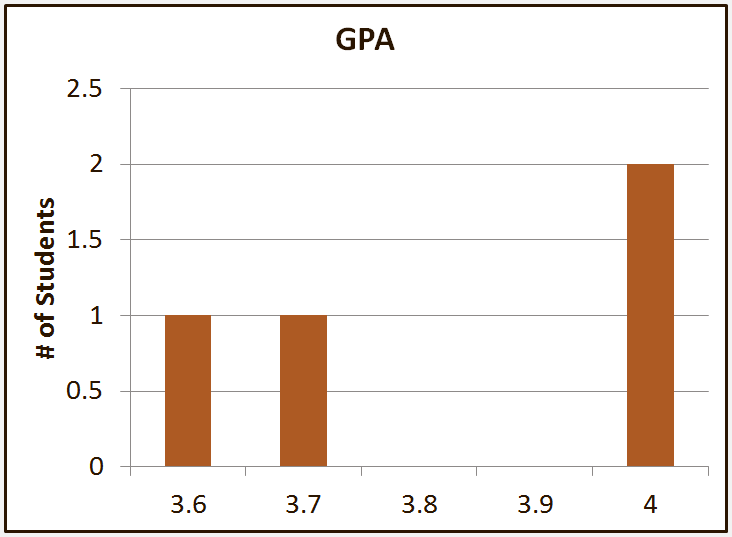 Grouping Example – Little League
17
Spanish Group
Spanish Forum

Best Places to Eat

Catalonia Las Cortes

Tranquilamente
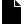 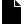 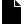 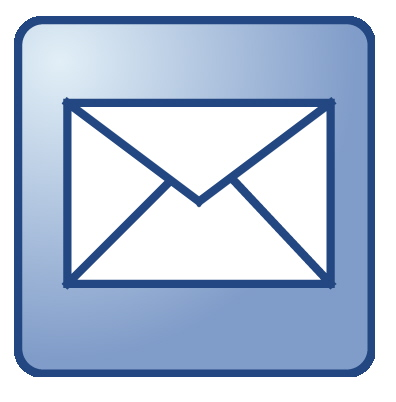 Product Comparison
18
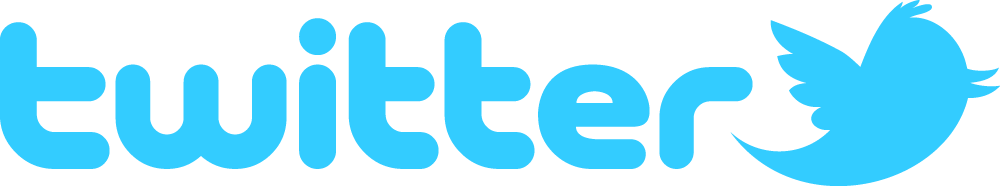 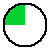 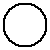 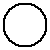 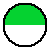 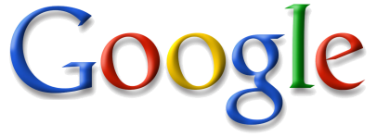 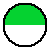 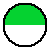 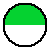 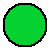 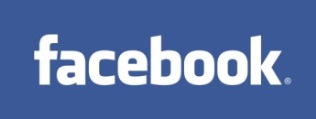 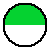 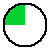 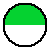 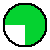 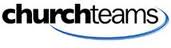 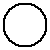 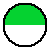 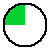 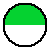 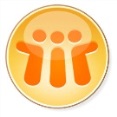 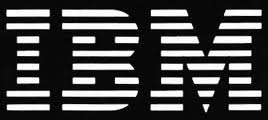 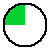 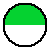 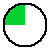 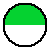 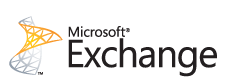 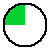 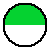 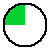 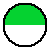 Poor           Fair           Good    Very Good  Excellent
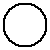 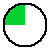 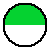 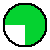 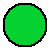 What is Missing?
19
Centrally Managed Groups
Socially Organized Groups
Self-organized
User contribution
Inter-group focus
Centrally controlled
Administrator functions
Management focus
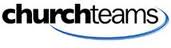 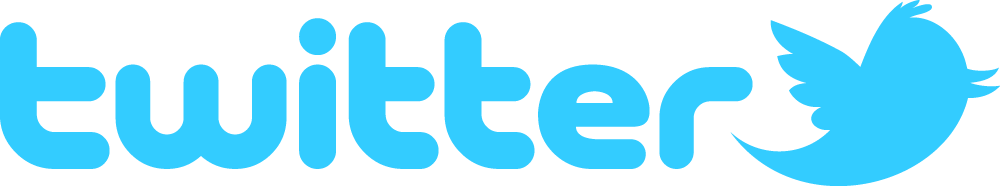 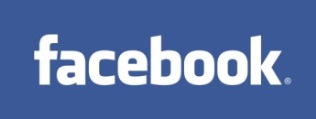 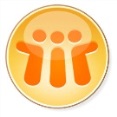 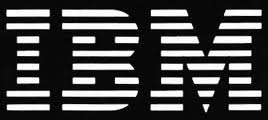 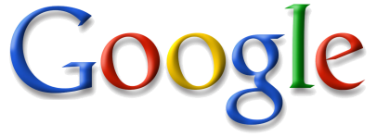 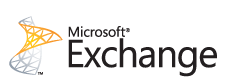 What is Missing?
20
Centrally Managed Groups
Socially Organized Groups
Self-organized
User contribution
Inter-group focus
Centrally controlled
Administrator functions
Management focus
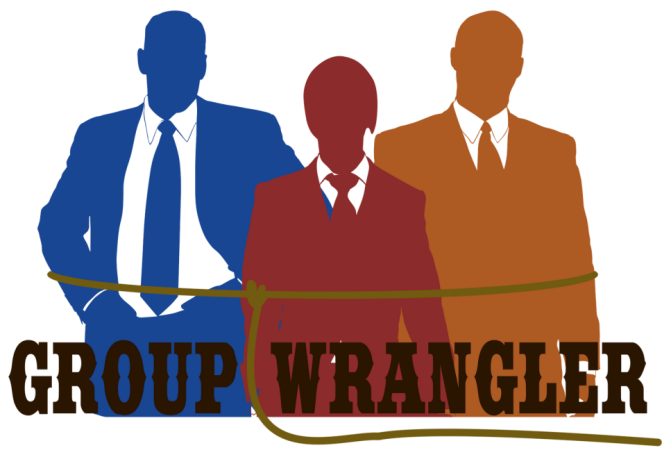 Our Solution: Group Wrangler
21
Web based solution for group management
Supports social interaction and group management
Satisfies the following group challenges:
Manage members
Create automated groups
Analyze and maintain groups
Facilitate group communication
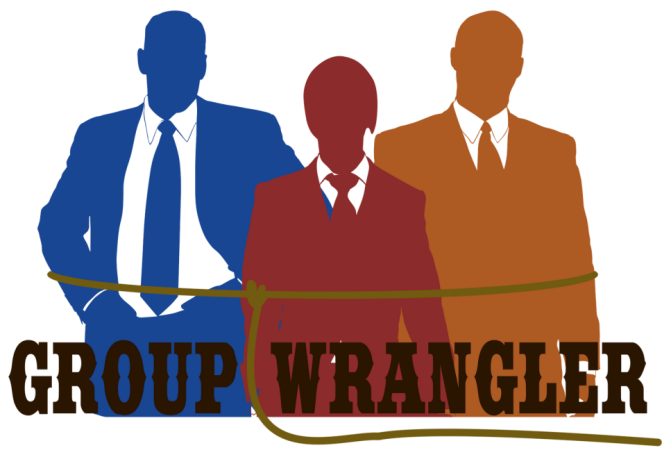 Home Page
22
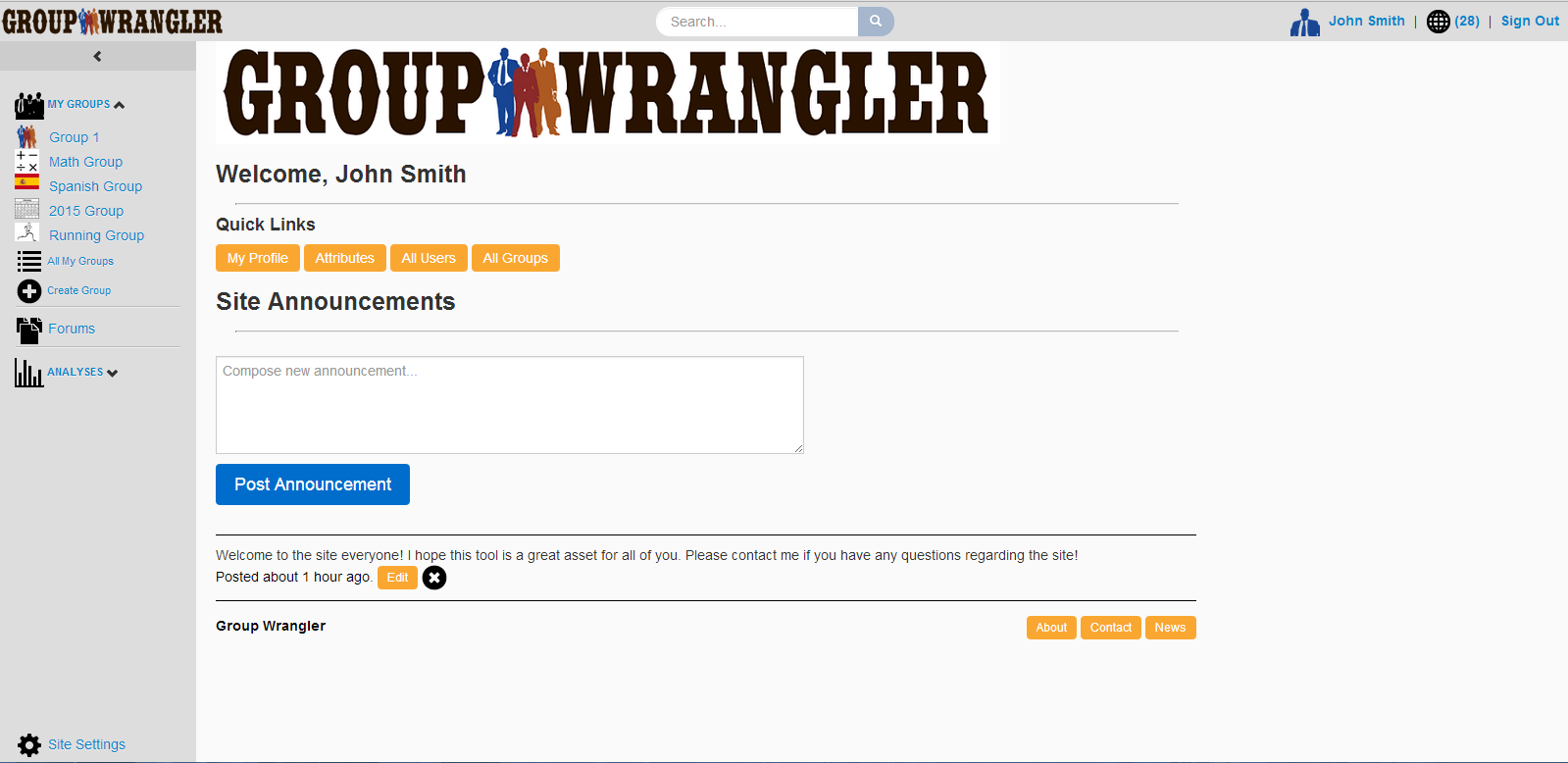 [Speaker Notes: OK, so in our example here, our administrator, John Smith, has just logged in to the Group Wrangler site and finds themselves at the home page. The home page contains quick links to a few important pages as well as any site announcements. Let’s say John would like to set up a group for users that are part of the engineering department and speak either Spanish or German. The first thing John is going to have to do is set up a Department attribute since one does not already exist. Site attributes are set up in the site settings page, so John clicks the link found here (4).]
Site Settings – Attributes Tab
23
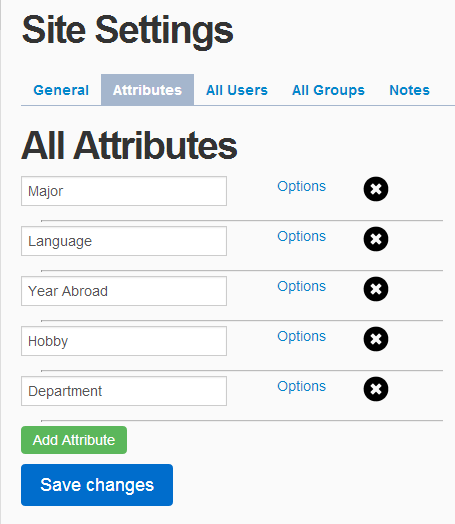 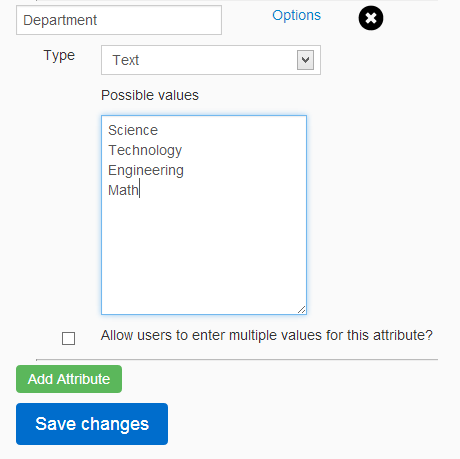 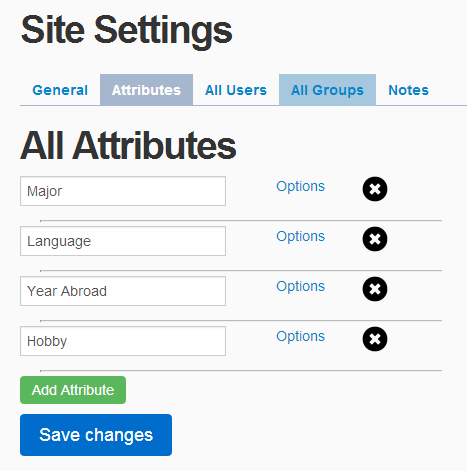 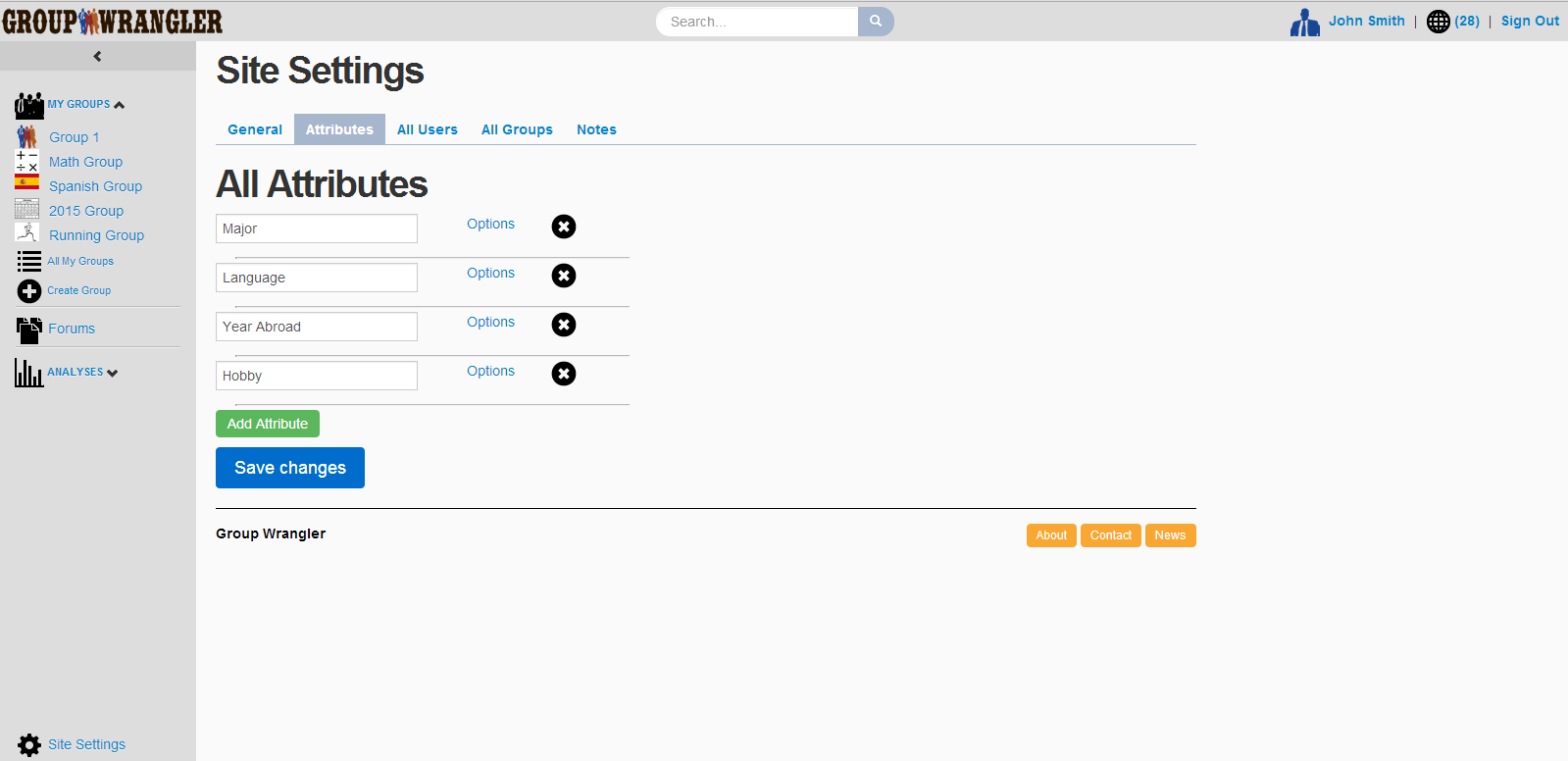 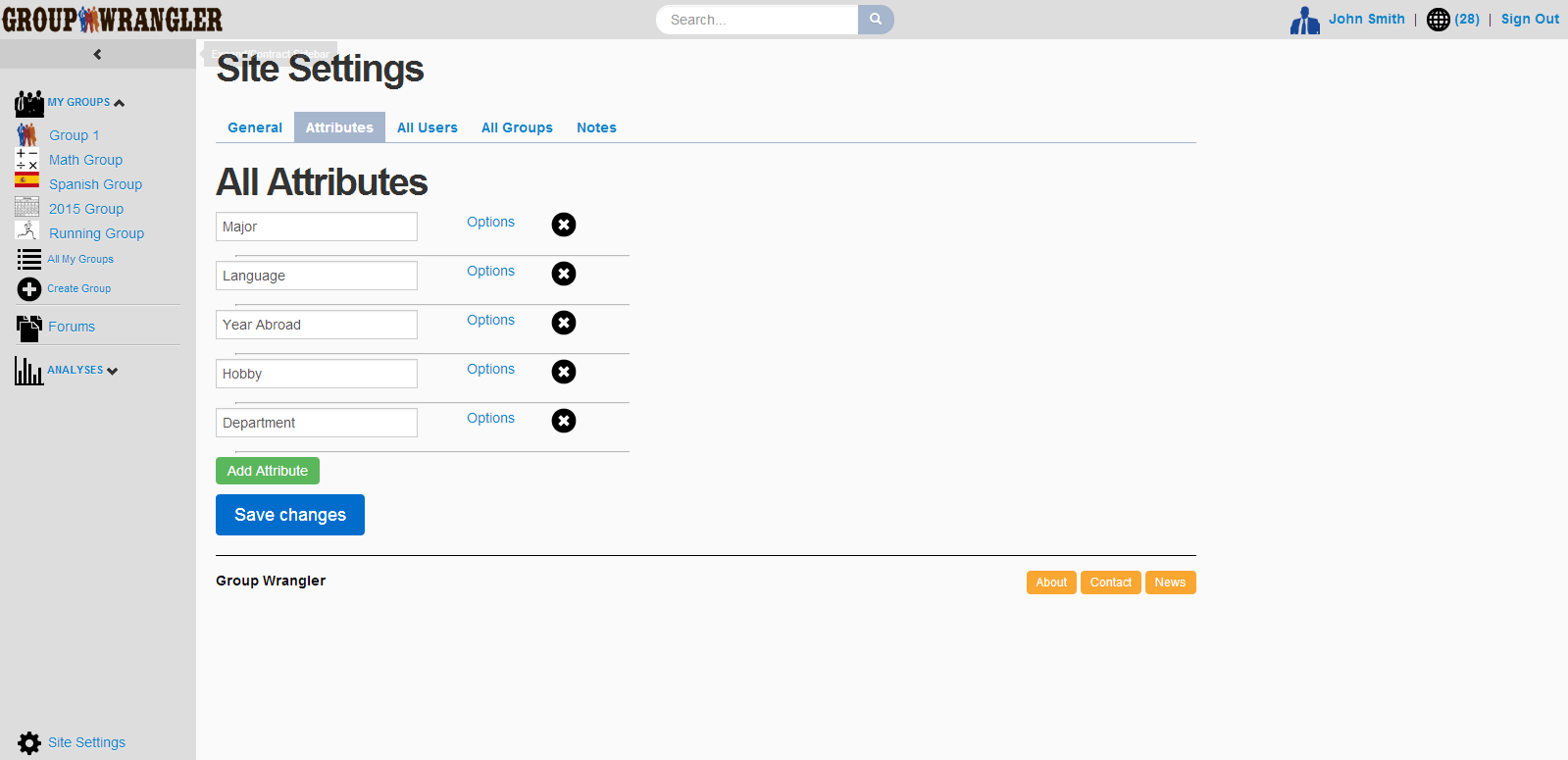 [Speaker Notes: Site settings tab (attributes tab)
Zoom to see just tab content]
Group Creation
24
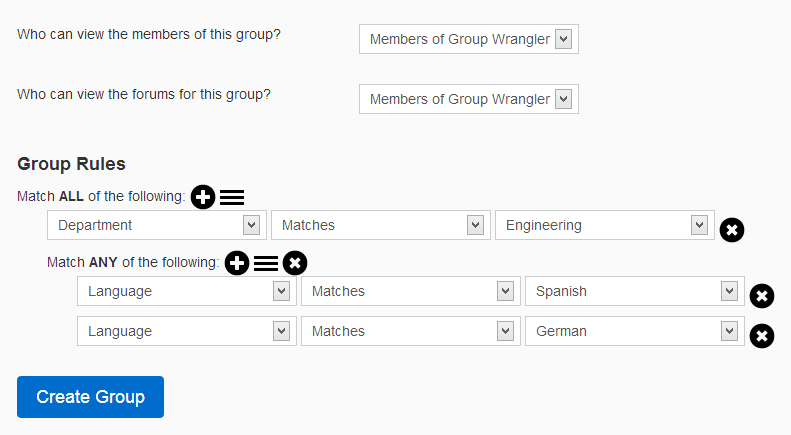 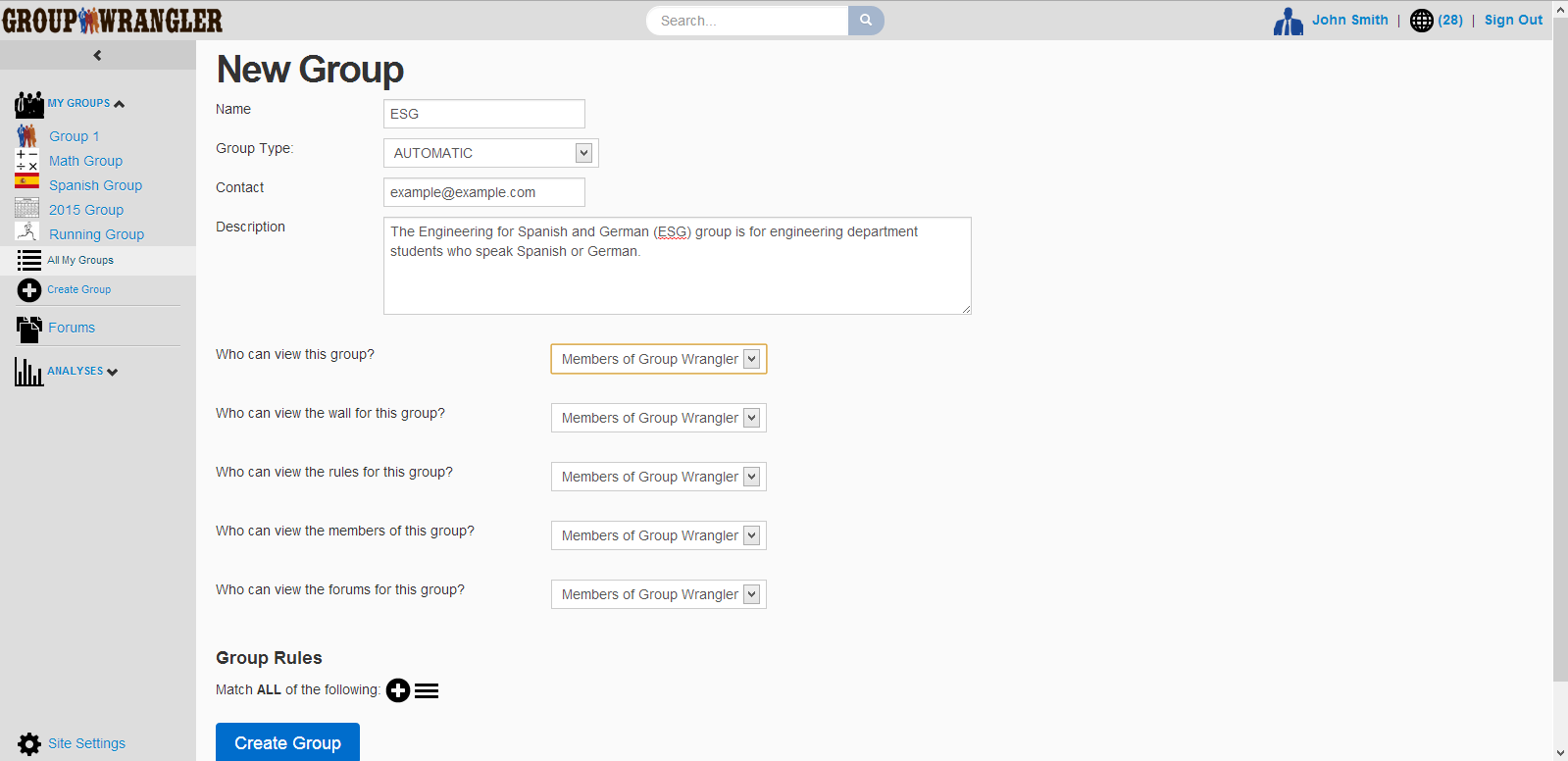 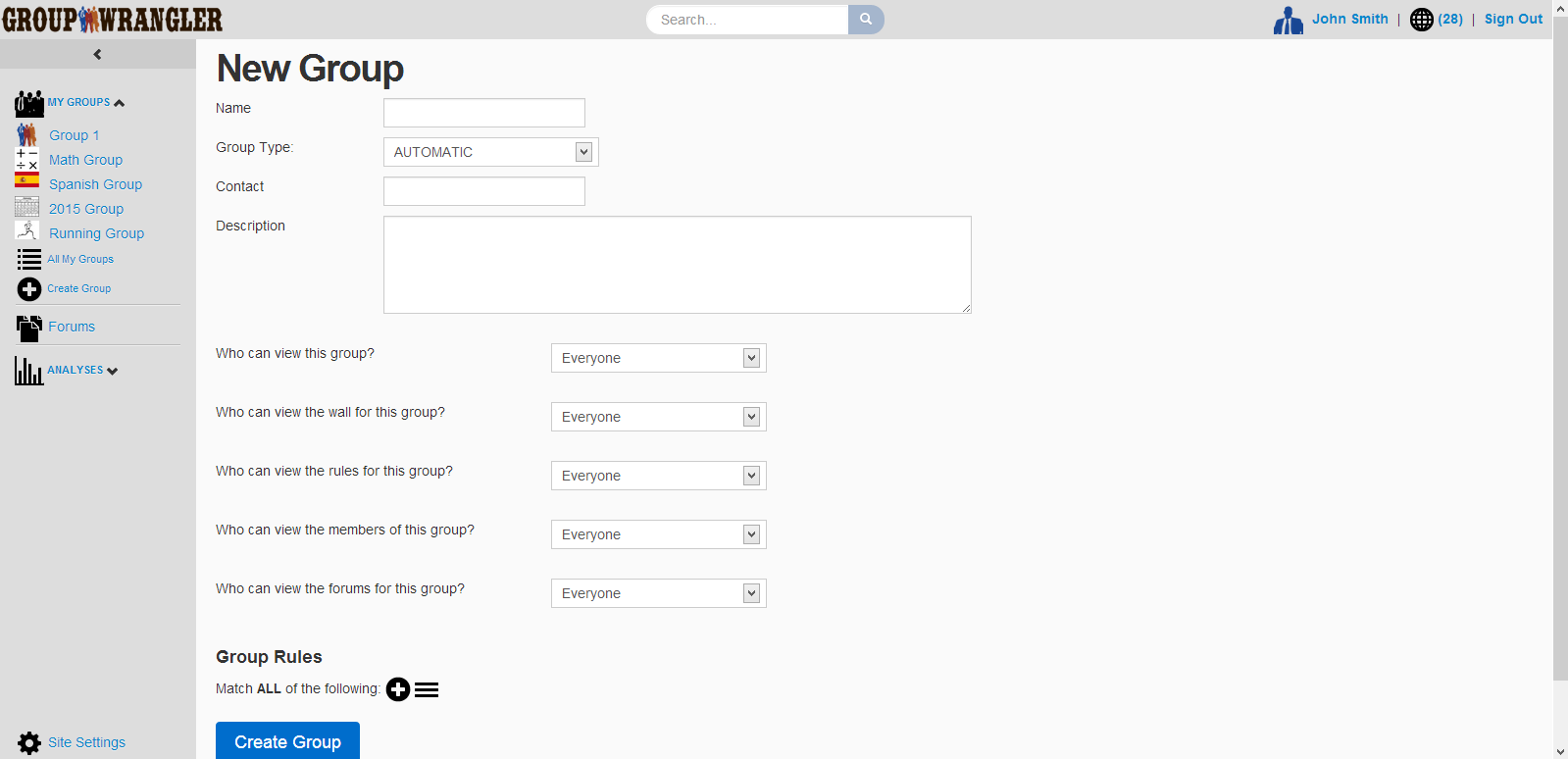 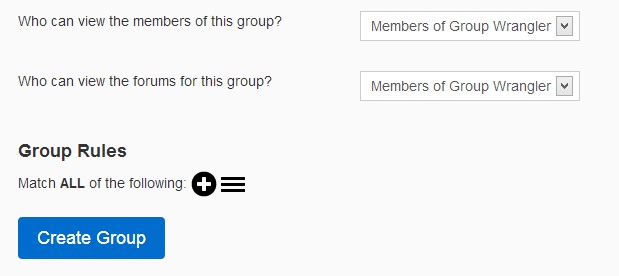 [Speaker Notes: Show group profile (announcement tab)
Quickly show all tabs (stop to talk about group rules)]
Group Profile
25
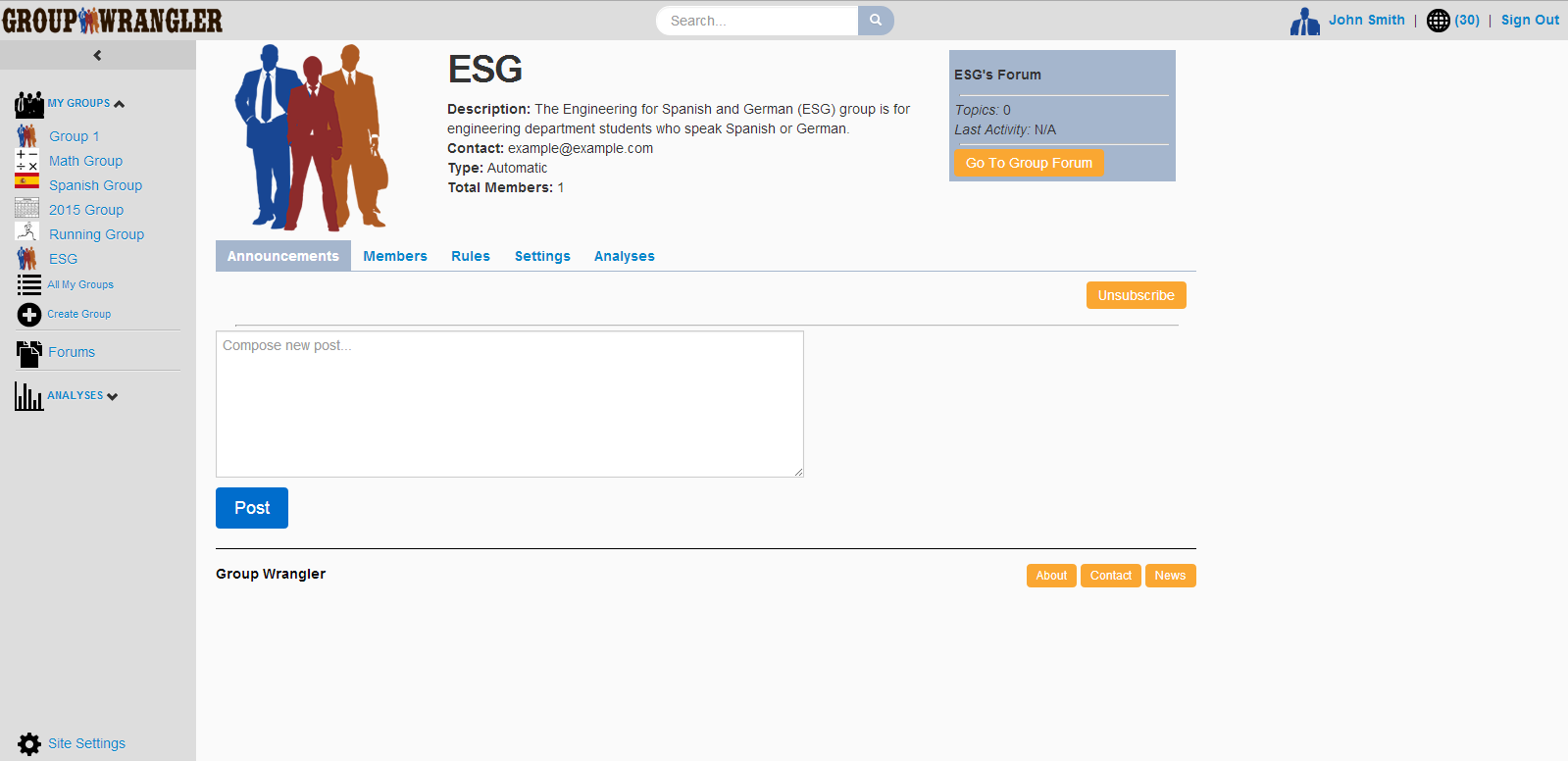 [Speaker Notes: Show group forums]
User Profile – Attributes Tab
26
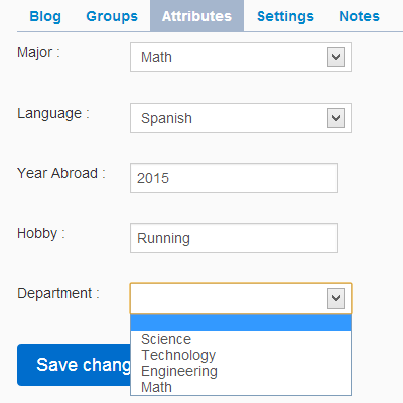 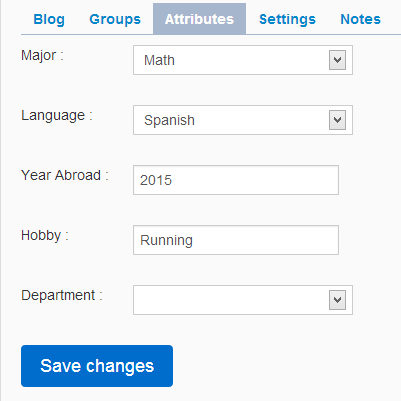 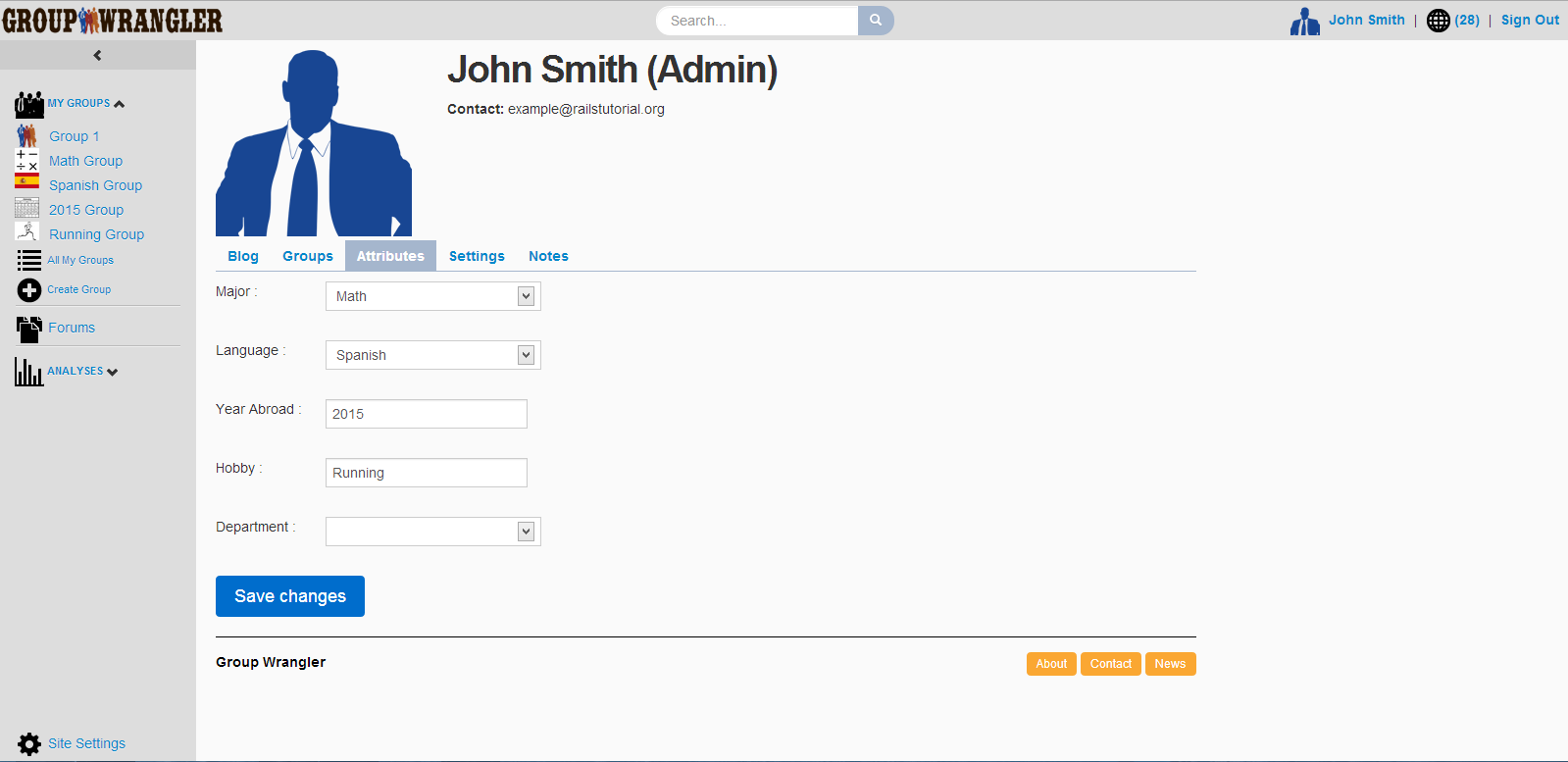 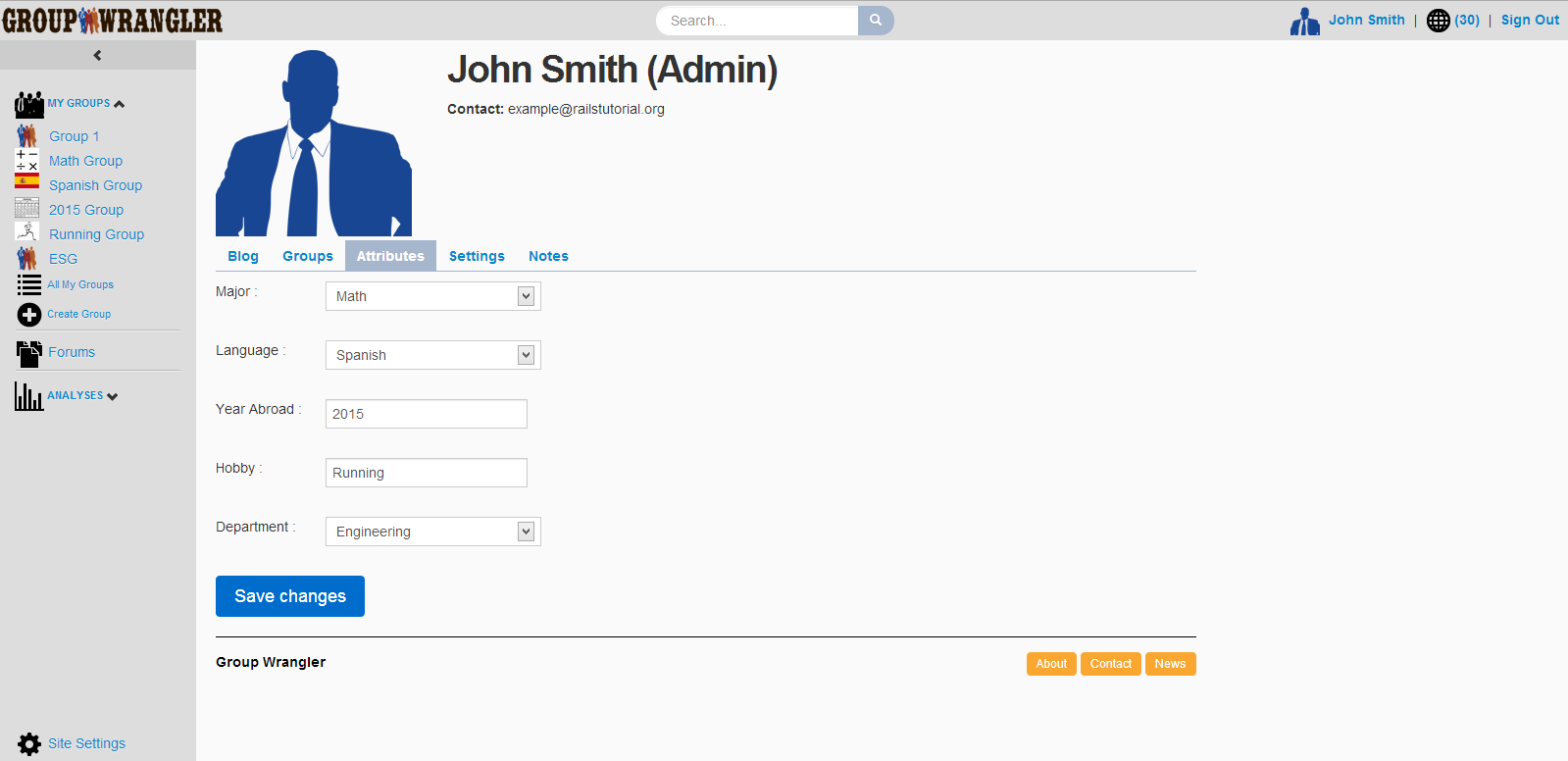 [Speaker Notes: User profile (blog tab)
Quickly show all other tabs]
Group Profile – Members Tab
27
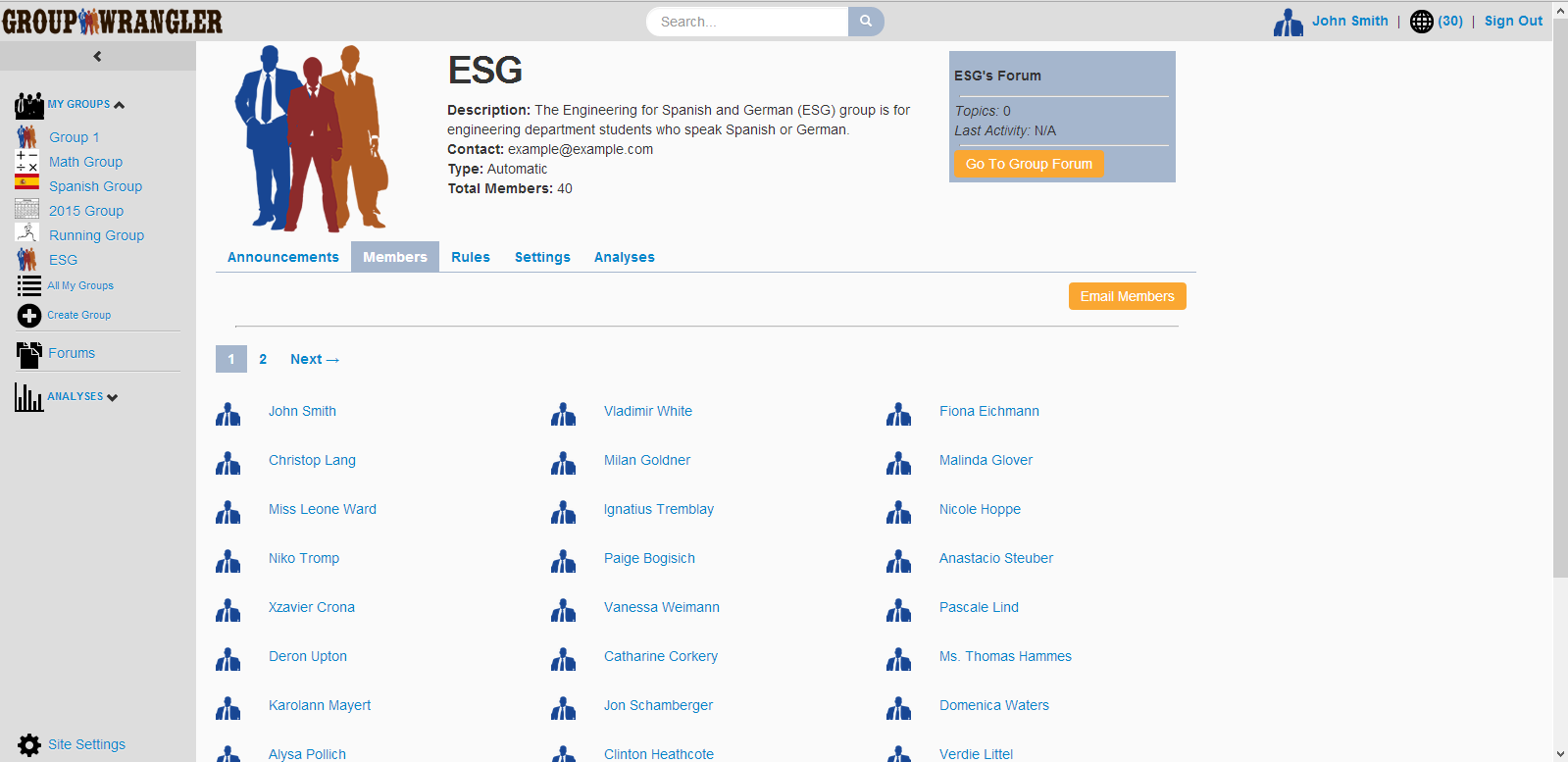 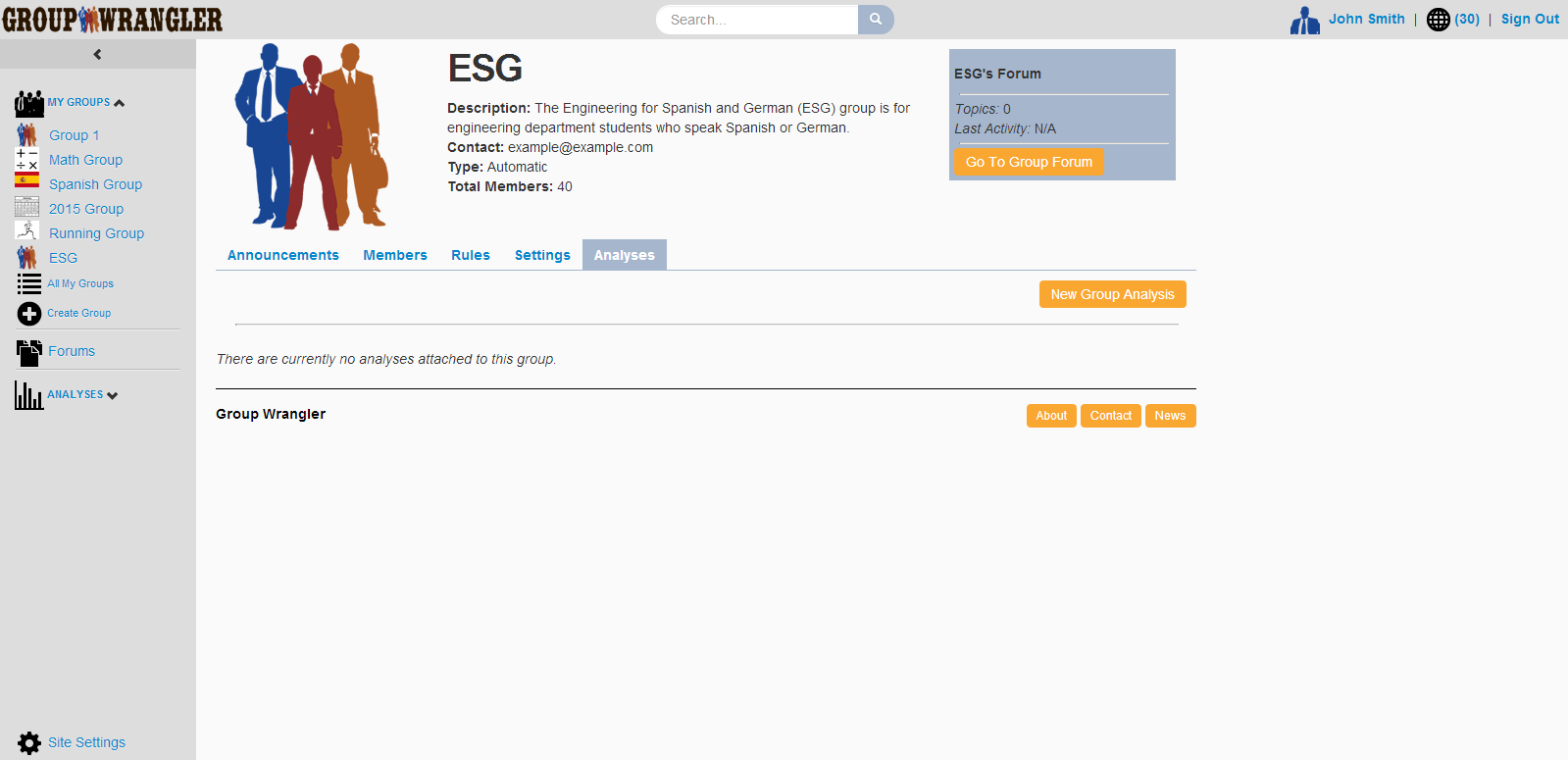 Analysis Tool
28
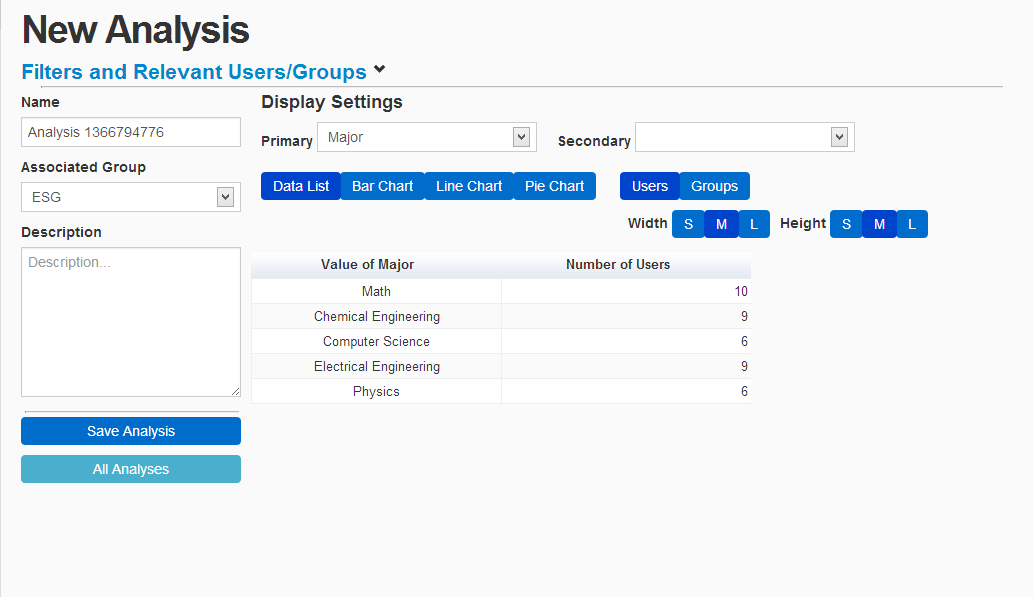 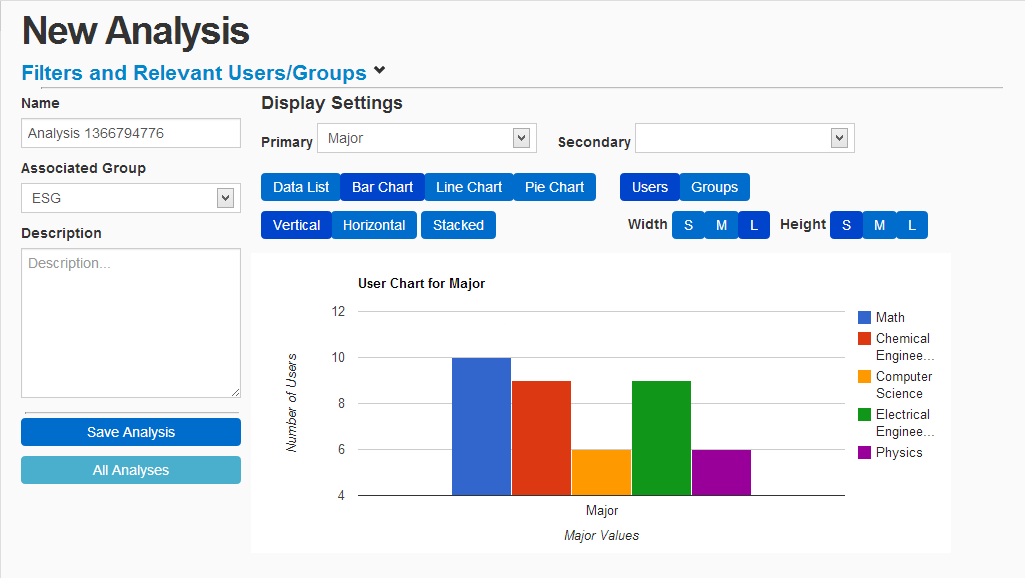 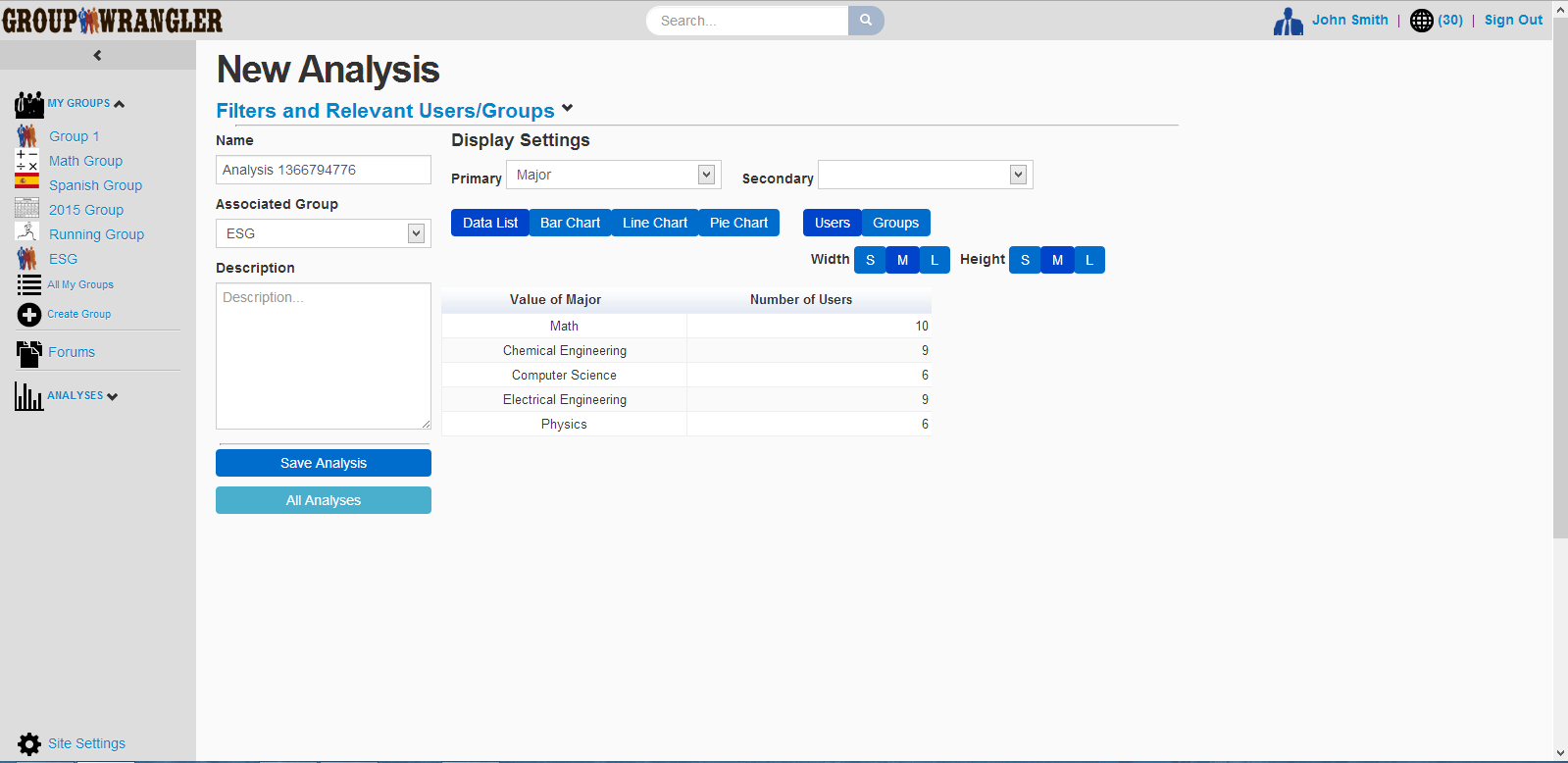 [Speaker Notes: Show analysis tool]
Development Process
29
Agile development methodology
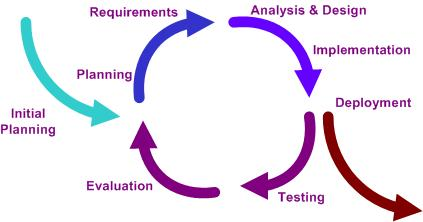 [Speaker Notes: Now I’d like to talk more about the software process we used to develop Group Wrangler
We used an agile development methodology where we made many project versions that we improved with time by adding and updating features.
This allowed us to build versions quickly and incorporate user feedback.

We iterated through 4 main project phases, namely
Requirements
Design
Implementation
Testing and refinement]
Requirements Acquisition
30
Initial meeting with Melissa Armstrong
Established functionality by user type
Generic user and administrator
Developed initial requirements document
Later meetings to refine requirements
Generic User Modules
31
[Speaker Notes: We started by interviewing our client to determine the needed system features.
We ultimately broke down the functionality into modules based on the actions a user can perform.

Here we see the modules broken down for a general user.
At a high level, a general user can communicate, view groups, and manage his or her account.
A user may choose to view his or her groups in order to see information on individual users or post to the group’s wall or forum.]
Admin Functional Modules
32
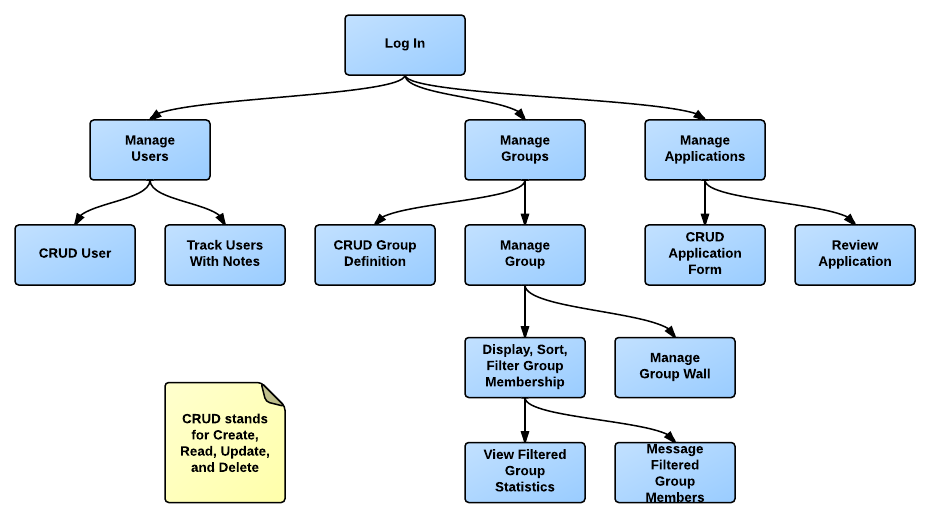 [Speaker Notes: An administrator can perform any action that a general user can and more.
At the top level, and administrator may choose to manage users, groups, or applications.
An admin may choose to track users with notes, display graphical breakdowns, or message members.]
Technology
33
Criteria:
Solid code structure
Strong community support
Fast development cycle
Easy maintenance
Support for software
    engineering principles
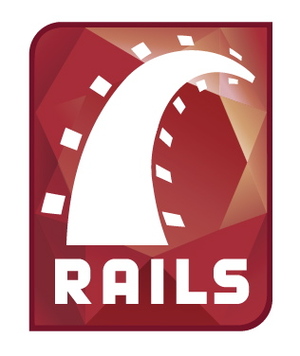 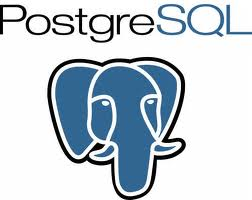 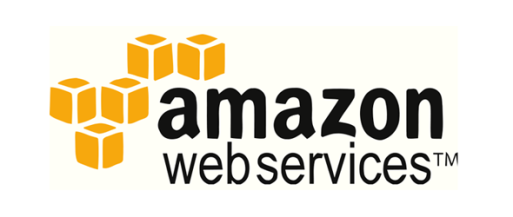 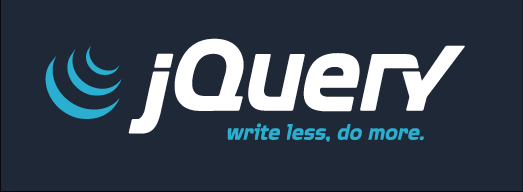 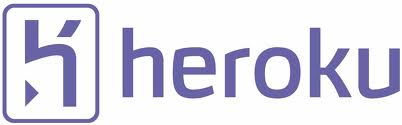 [Speaker Notes: Looked at variety of technologies
Did single page demos to test the viability of various frameworks
Looked at frameworks for Java, PHP, JavaScript, Ruby, etc.

Looking for something that met the criteria listed here:
Solid code structuring to help structure our code and link various parts of the code together
Strong community support with well-written documentation
Quick development cycle to fit our rapid versioning and agile approach
Easy to follow and maintain so that future developers can quickly build off of what we have developed
Support for software engineering principles such as the DRY principle which focuses on limiting code repetition
…also convention over configuration


Ultimately landed on Ruby on Rails for framework]
Ruby on Rails Server
34
Architecture
Heroku
Database
Client
Hartl, Michael. 2013. <http://ruby.railstutorial.org/ruby-on-rails-tutorial-book>
[Speaker Notes: This is a more detailed view of the system architecture.
Here we are using a model-view-controller setup
A client starts by entering a URL into his or her browser to connect to the Rails server.
This information is then read by the rails router, which then maps to a certain action in the controller.
The controller then executes the action by retrieving the necessary model information along with the relevant data in the database.
This information is then passed on to a particular view, which is where the html for the page is actually rendered dynamically.
The final page information is then passed back to the user, which shows up as a web page in his or her browser.]
Implementation
35
Main components: users, groups, attributes
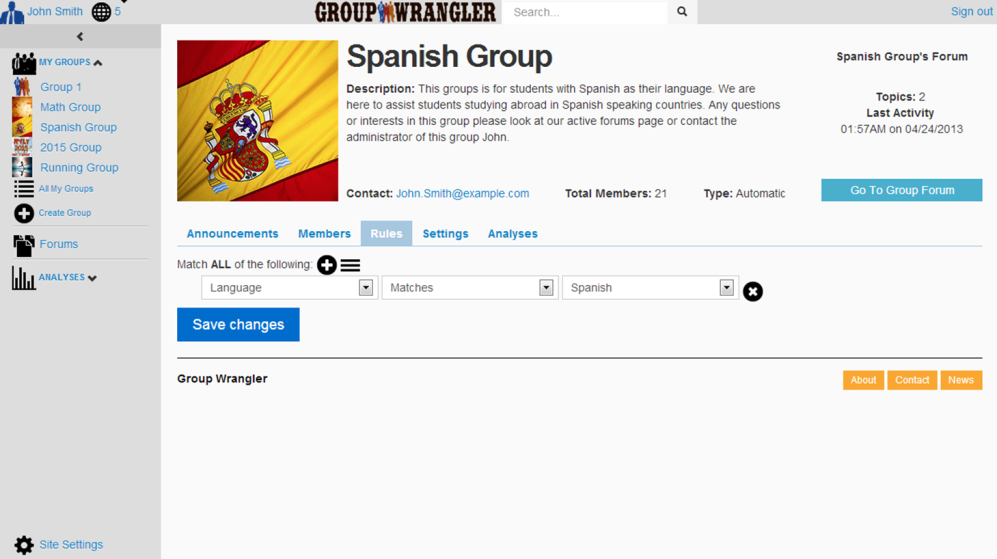 Testing and Refinement
36
Regular mentor meetings
Client/user testing
Improvements
Page accessibility
Screen real estate
Sidebar layout
[Speaker Notes: Feedback from our mentor, who focuses on user interface design]
Schedule
37
Problems and Challenges
38
No similar system exists
Team meetings to establish feature integration
Intuitive user interface
User testing
Multiple browser support
Avoiding browser-specific code
File and picture storage
Using Amazon S3 for file/picture storage
[Speaker Notes: One of our largest challenges was that no similar system exists that integrates all of the features of our software
Much different from building a better version of an existing product
– uncharted territory!
Email clients are well-established
Minds of users
Clear metaphors

Varied technologies that we had learn and integrate]
Outcomes
39
Used for managing GSEP students starting next fall
Publicly available
Total project value:
570 hrs/developer 
$100/hr 
Total value: $171,000
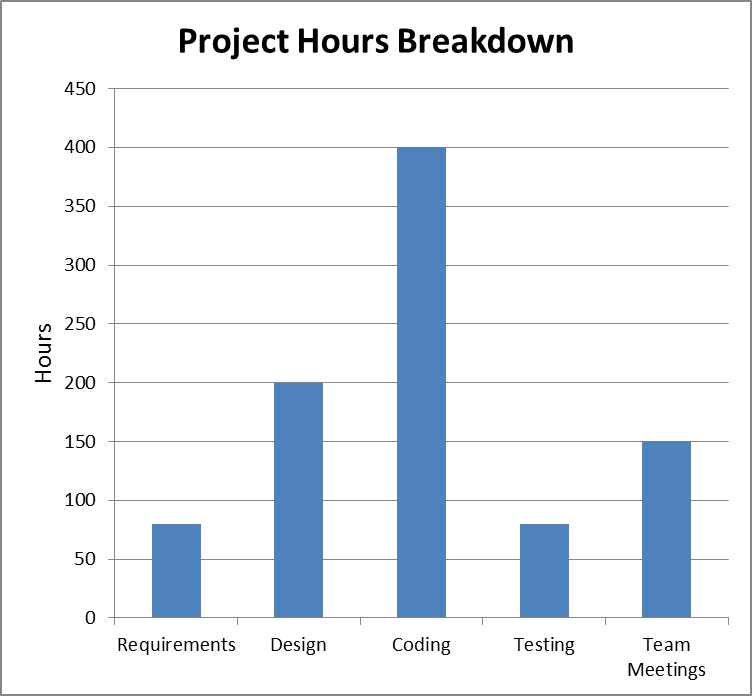 [Speaker Notes: Requirements – 80 hrs
Design – 200 hrs
Coding – 400 hrs
Testing – 80 hrs
Team meetings – 150 hrs
1710 hours total

Really learned a lot about project development and working in teams]
Future Work
40
Remaining tasks:
Installation manual
User interface refinement
Delivery to client
Features for upcoming version:
Support for large user bases (100,000+ users)
Support for additional graph types
Additional integration with social sites
Conclusion
41
Problem 
Lack of proper group management tool combined with social interaction
Solution
Group Wrangler
Manage members
Define groups manually and automatically
Analyze groups and members
Facilitate group communication
Vision
Premiere group management software
[Speaker Notes: Lack of group management tool that integrates admin control and intra group freedom
Can mention free and open source
Vision
Premiere group management software in the near future]
Questions?
42
Display Board 36A
Time: 4PM-5PM
Live demo of Group Wrangler
Set up with all UGRADS capstone teams’ information
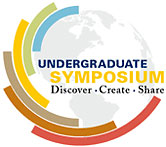 43
Client-Sever Architecture
[Speaker Notes: Here is a high level overview of how the main technologies work together
We can see here that this is a client server architecture where the clients connect to the ruby on Rails server.
The Rails server itself can be deployed to a physical machine, but here we see hosting with the Heroku cloud service.
The Ruby on rails server will grab information from the server and pass it back to the client.]
Testing Results
44
Creating groups
Group creation from sidebar
Screen real estate
Compact representation of analysis information
Layout of sidebar content
Multiple sidebar versions
[Speaker Notes: Our testing resulted in several important system improvements

Client was unable to complete even the first task on our task list because she was unable to find the group creation page
We had to move the link for group creation so that it was more intuitive

We also had to deal with making the most out of our screen real estate, particularly in the analysis page
All of the tools needed to be compact and accessible without scrolling

We also had create multiple sidebar versions in order to come up with the most useful design]
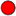 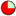 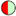 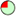 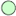 45
Grouping Challenges
46
Types of organizations:


Common grouping challenges:
Manage members
Create appropriate groups
Analyze and maintain groups
Facilitate group communication
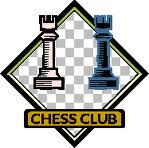 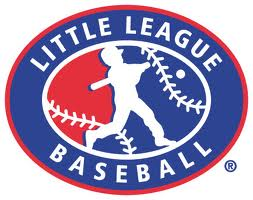 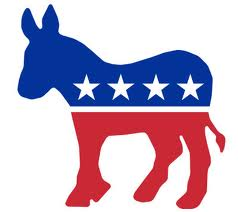 Small Business

Soccer League

Outdoor Club

Boy Scouts

School

Book Club

Convention

Cycling Club
[Speaker Notes: We see that groups are everywhere now in large companies, sports leagues and clubs.  We have also identified five key elements to proper group management. First being able to manage members of groups, created appropriate groups for people to join, facilitating communication within groups, analyzing groups and supporting member profiles.]